Методическая разработка на тему: 
употребление количественных местоимений.
Выполнила учитель английского языка ГОУ СОШ №207 Тарасова Татьяна Ивановна
Санкт- Петербург
2015
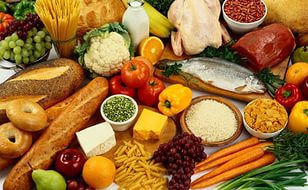 существительные
исчисляемые
 неисчисляемые
Множественное число
Исчисляемые существительные
(окончание s, es)
Nuts
Lemons
Oranges
Sandwiches 
Sausages
Potatoes
Tomatoes
Неисчисляемые существительные
(some – немного)
Some milk
Some ham
Some butter
Some porridge
Some honey
Some juice
Some cheese
Вопросительные и отрицательные предложения
Используется much
much coffee



much corn
Используется many
many bananas



many sweets
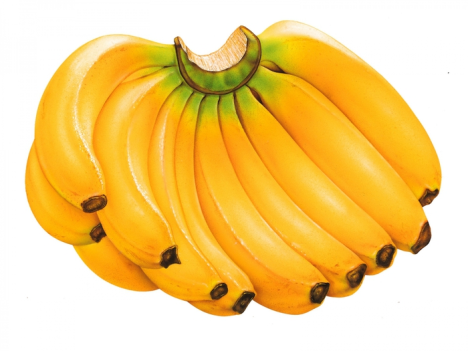 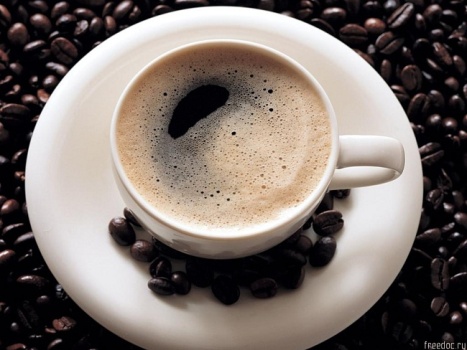 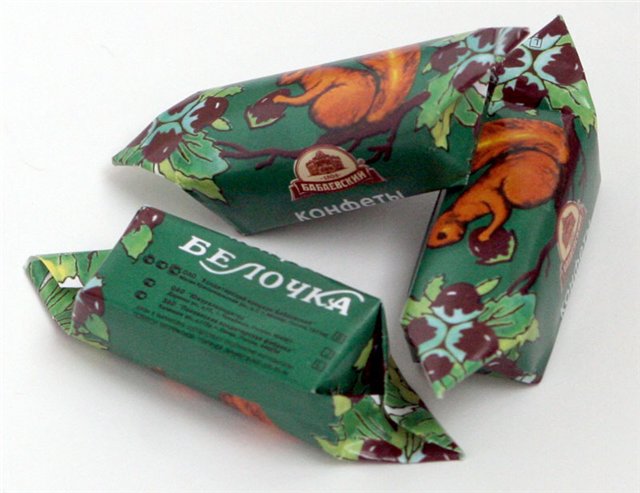 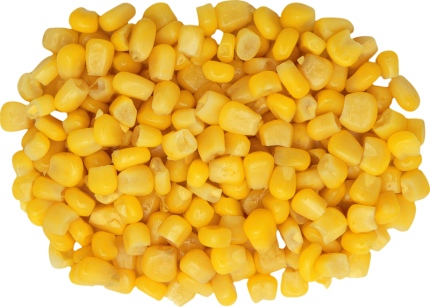 Утвердительные предложения
Используется a lot of
a lot of oranges
a lot of soup
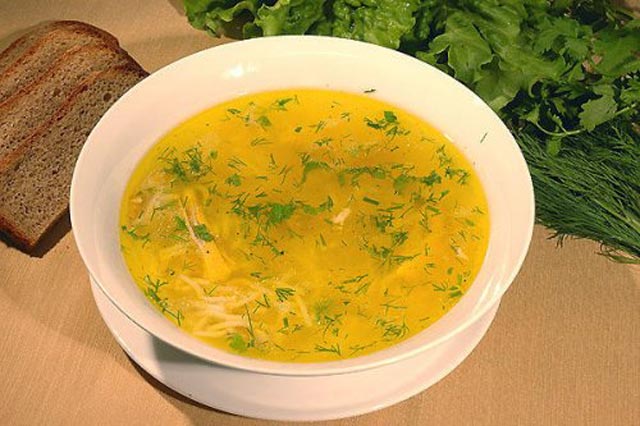 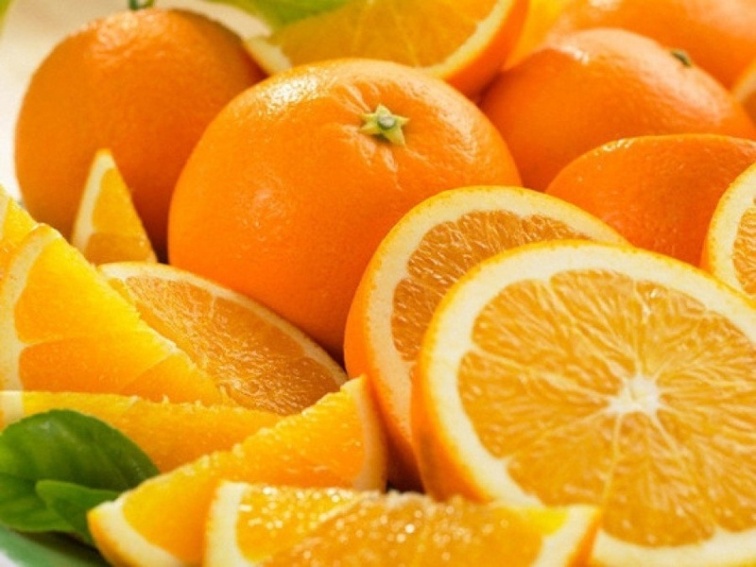 Распределите продукты по корзинкам
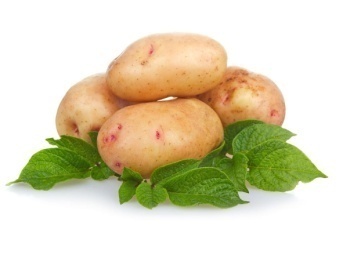 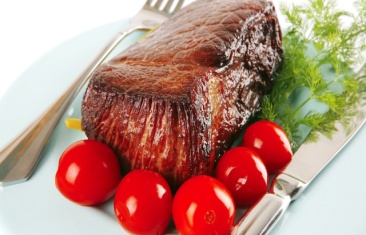 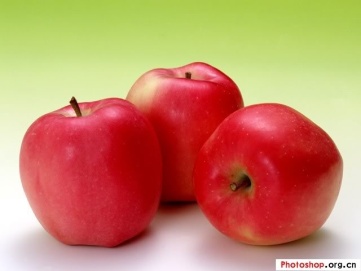 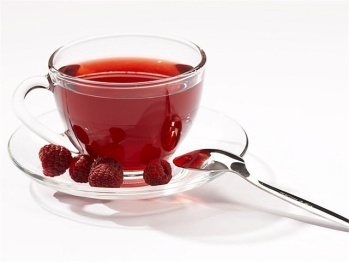 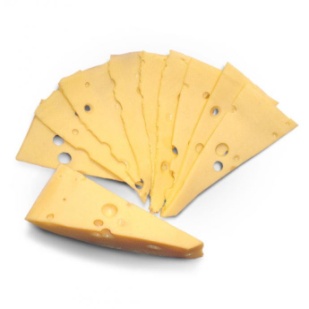 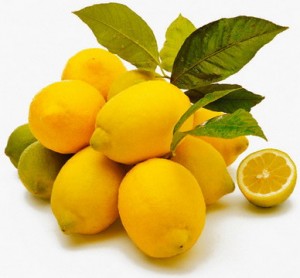 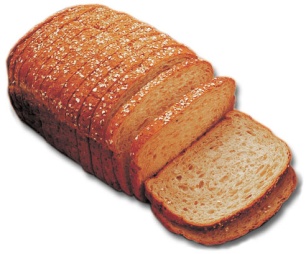 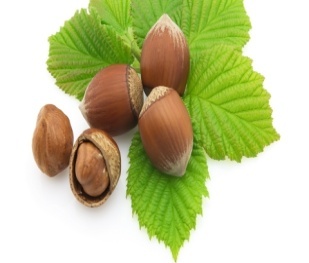 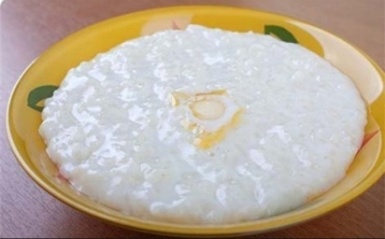 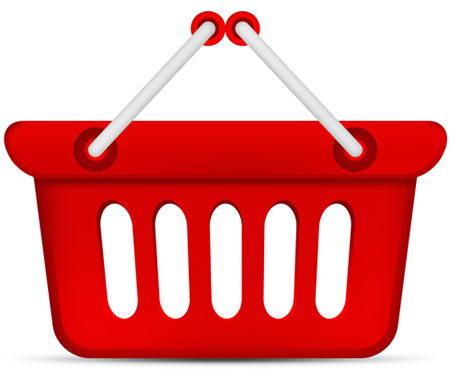 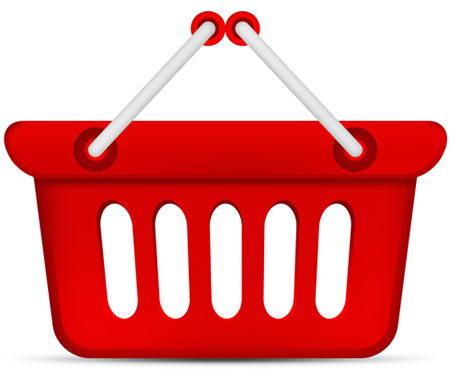 many
much
Вставьте many, much, a lot of
Do you eat ____ apples?
Don’t eat ____ sweets.
Don’t drink ____ coffee.
Billy’s mother has got ____ honey.
Billy’s mother hasn’t got ____ lemons.
You must eat ____ porridge.
You mustn’t eat ____ cake.
Pam likes to drink ____ tea.
Jack doesn’t like ____ ice cream.
Have you got ____ milk?
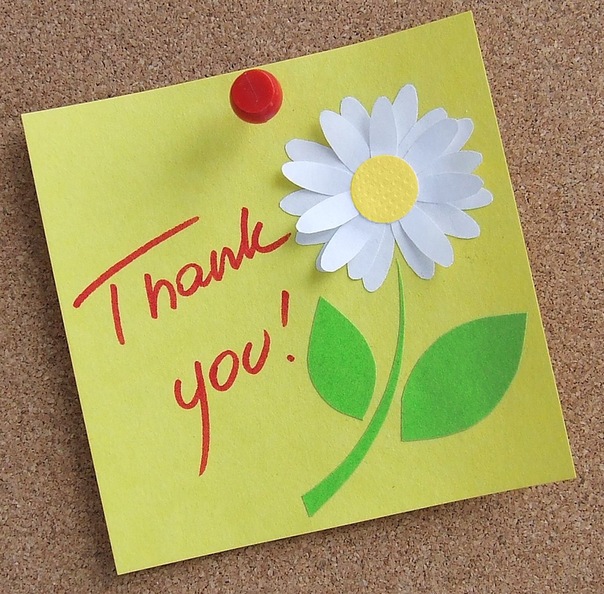